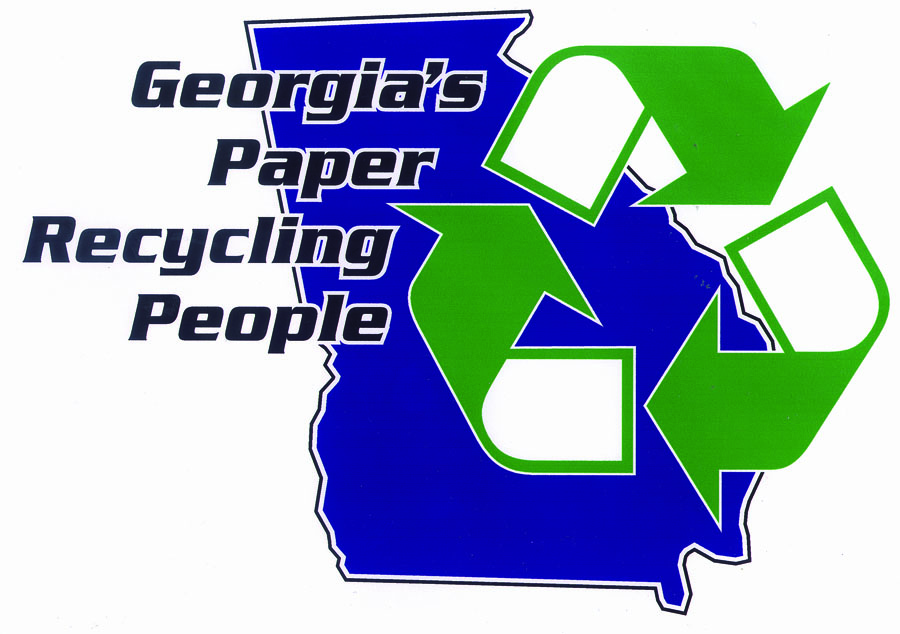 The Impact of the Paper Recycling Industry in the State of Georgia.
US PAPER & PACKAGING INDUSTRY
Is an important part of the US economy
Has annual product sales $115 billion
Employs 400,000 people
Pays $30 billion in annual compensation
In 2009, 63.4% of the paper consumed in the US was recovered for recycling.  
								AF&PA
US CONSUMPTION
50 MILLION TONS RECOVERED 
DOMESTIC MILLS CONSUME ALMOST 59% = 29.3 MILLION TONS
EXPORT 20.7 MILLION TONS
CONTAINERBOARD IS THE LARGEST END-USE ACCOUNTING FOR 31% OF TOTAL COLLECTIONS
                                                       AF&PA
GEORGIA’S PAPER INDUSTRY means          BUSINE$$!
GEORGIA’S P&P INDUSTRY ECONOMIC IMPACT
$10 BILLION ANNUAL SHIPMENTS OF PAPER PRODUCTS
19,500 EMPLOYEES
$1.6 BILLION ANNUAL PAYROLL
$200 MILLION EST. STATE & LOCAL TAXES
                                          AF&PA
Georgia’s Paper Industry
There are 25 operating mills, the same as five years ago (down from 30 ten years ago)
Georgia on a relative basis has had less mill shutdowns than many other states
Largest number of shutdowns: California and the Northeast/Midwest states
Moore 
         & Associates
Georgia’s Paper Industry
Ten pulp & paper companies are headquartered in the state:
SP Newsprint, Atlanta
Georgia-Pacific: paper operating HQ of Koch Industries, Atlanta
GP Cellulose, Atlanta
Caraustar, Austell
Pratt Industries, Conyers
Rock-Tenn, Norcross
Kimberly-Clark, Roswell (operating HQ)
Graphic Packaging, Marietta
Schweitzer-Mauduit, Alpharetta
Clearwater Paper, Alpharetta
Neenah Paper, Alpharetta
Moore 
         & Associates
Georgia’s RecyclePaper Mill Industry
Fifteen of the state’s mills use a significant amount of recycled fiber 
Eight are 100% recycle based :
SP Newsprint, Dublin (ONP)
Caraustar, three paperboard mills in Austell (OCC, DLK, Mixed Paper)
Georgia- Pacific Corp., tissue mill in Rincon (High Grades)
Pratt Industries, containerboard in Conyers (OCC and Mixed Papers)
Pactiv, molded fiber products in Macon (ONP)
Armstrong World Industries, ceiling tiles in Macon (ONP)
Atlas Roofing, roofing felt in Hampton (OCC, Mixed Paper)
Augusta Select Tissue (High Grades)
Georgia’s RecyclePaper Mill Industry
Seven are partial recycled fiber based:
Augusta Newsprint (ONP and OMG)
Georgia-Pacific Corp., containerboard, Cedar Springs (OCC)
Graphic Packaging, liquid packaging board, Macon (Converting Scrap and OCC)
International Paper, containerboard, Savannah (DLK and OCC)
Interstate Paper, containerboard, Riceboro (OCC)
Temple-Inland Packaging, containerboard, Rome (OCC and DLK)
Deerfield Tissue, Augusta (OCC)
Moore 
         & Associates
Georgia’s mills consume 2.7 million tons of recovered paper 
Almost 8% of US total!
[Speaker Notes: SERDC map, Paper mills in Georgia]
The mills below consume 2.3 million tons of fiber per year.  That’s 85% of the total.
Composition of MSW Disposed
In today's market, the equivalent of $279 million annually being buried in Georgia landfills.
Total of 1.9 million tons
Special Thanks
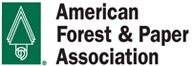 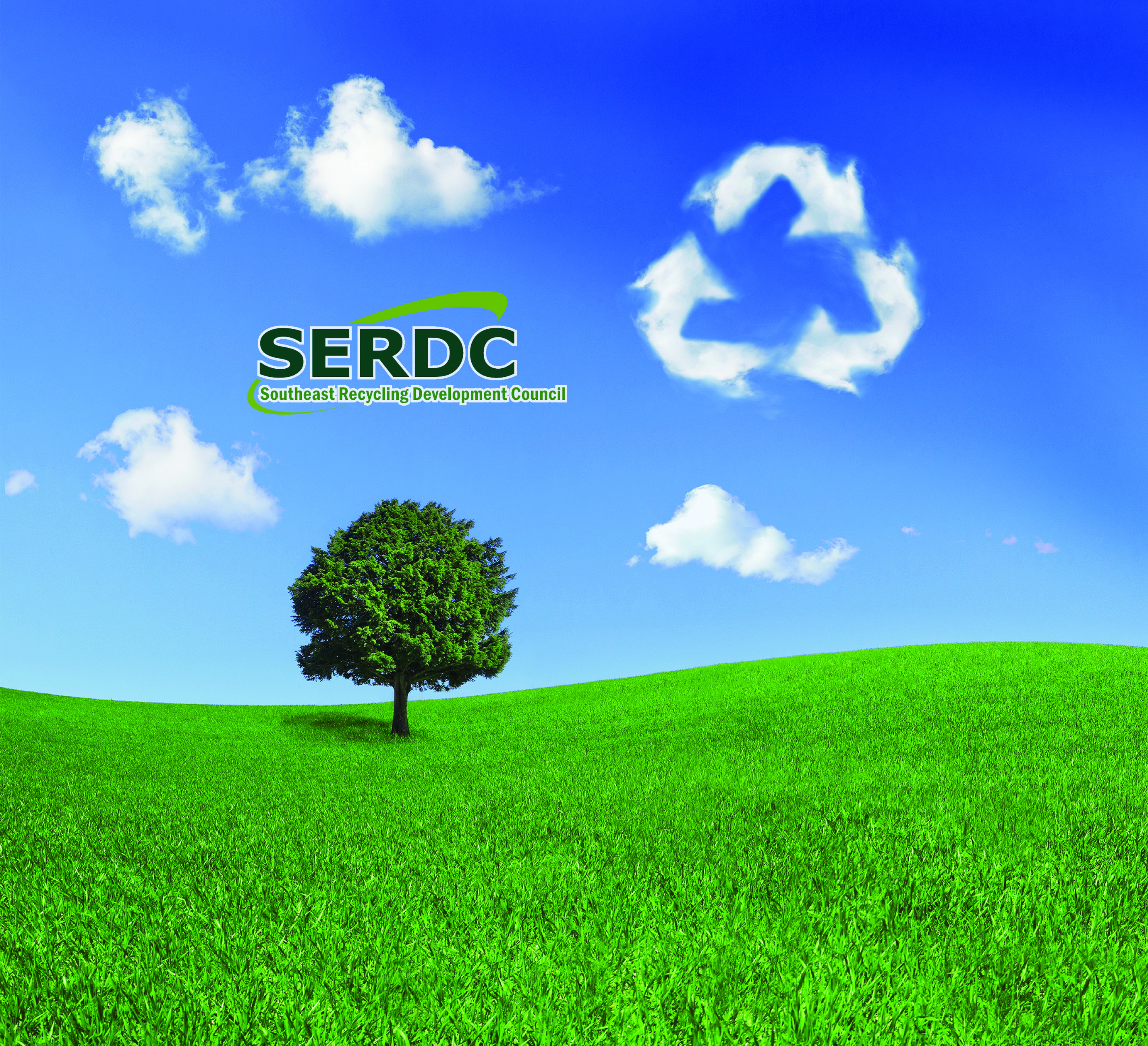 Lisa White
SP Recycling Corp. 
lisa.white@spnewsprint.com
(404)  979-6630
[Speaker Notes: My contact information,]